Median:Is the median this number?Can I spot the median?
True/false
Reflect
Your Turn
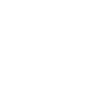 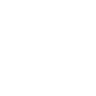 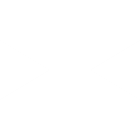 The median is 3
Y	/	N
Y	/	N
Y	/	N
Rule
The median is 2
The median is 3
Y	/	N
Y	/	N
Y	/	N
Y	/	N
Y	/	N
Y	/	N
Y	/	N
Y	/	N
Y	/	N
Y	/	N
The median is 10
The median is 6
Y	/	N
Y	/	N
Y	/	N
Y	/	N
Y	/	N
Y	/	N
Y	/	N
Y	/	N
Can I spot the median?
Y	/	N
Y	/	N
Y	/	N
Y	/	N
Y	/	N
Y	/	N
Y	/	N
Y	/	N
Y	/	N
Y	/	N
Y	/	N
Y	/	N
Your Turn
The median is 6
Y	/	N
Y	/	N
Y	/	N
Y	/	N
Y	/	N